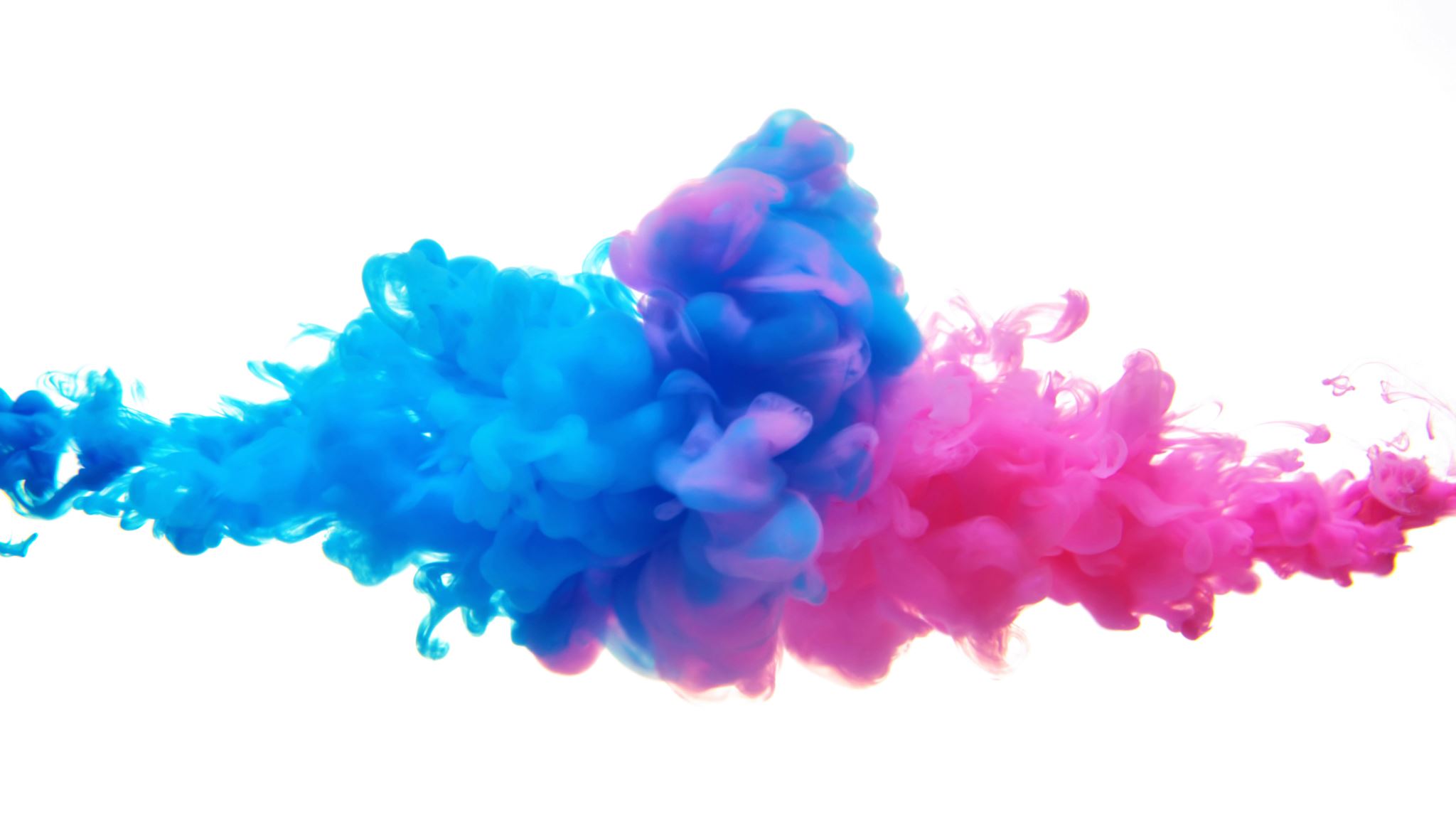 الدرس السابع عشر 
17回目のレッスン
２０２３・11・25
أهلا وسهلا بكم جميعا
じゅぎょうのもくひょう
あたらしいたんご
ある・ないぶんぽう
アラビアの文化
مراجعة الحروف الأبجديةアラビア語のもじのふくしゅ
مراجعة الحروف الأبجديةアラビア語のもじのふくしゅ
11/28/2023
Sample Footer Text
3
せんしゅうのごい
[Speaker Notes: قراءة وكتابة]
こんしゅうのごい
[Speaker Notes: قراءة وكتابة]
ある。ないぶんぽう
ページ４０－４１